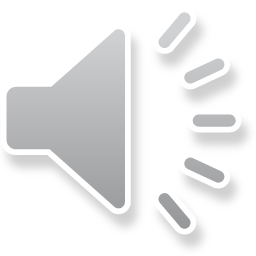 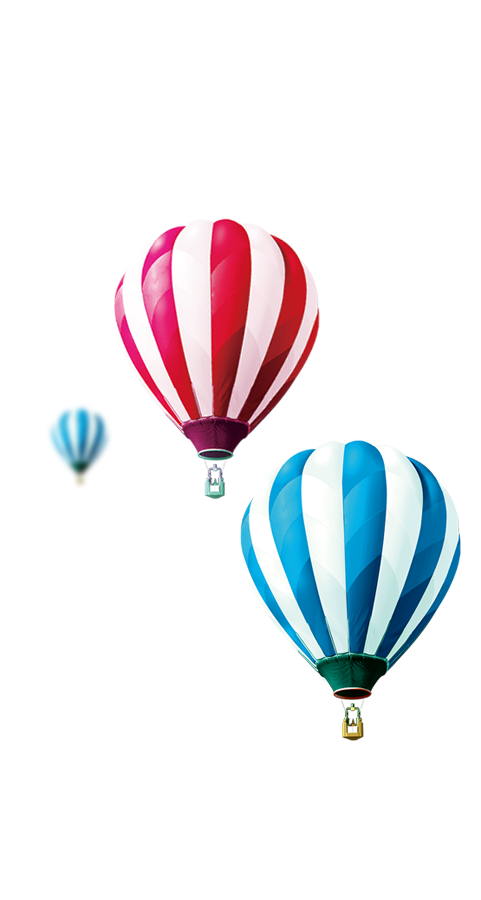 CHÀO MỪNG CÁC EM ĐẾN VỚI TIẾT
TIẾNG VIỆT LỚP 1
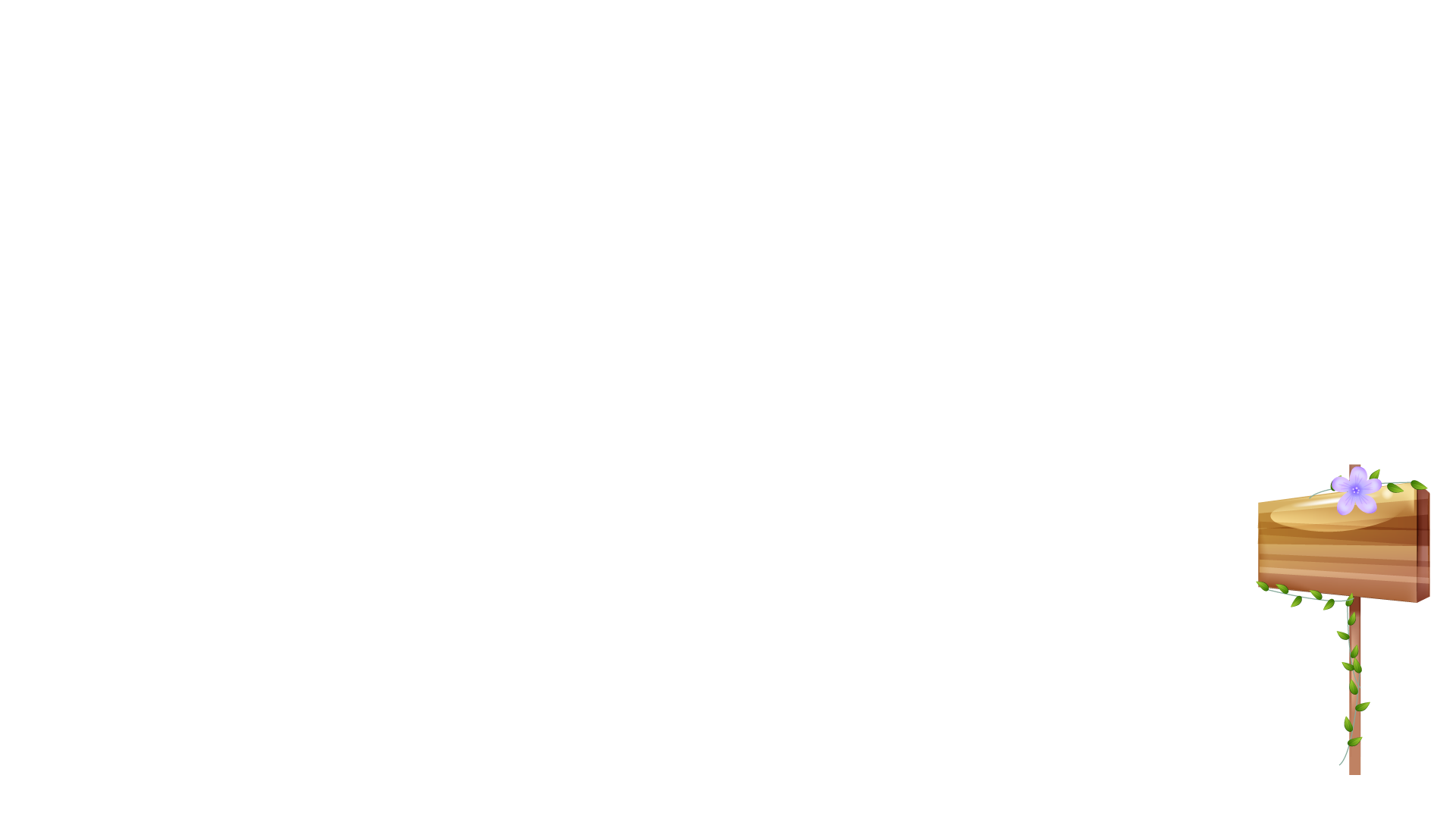 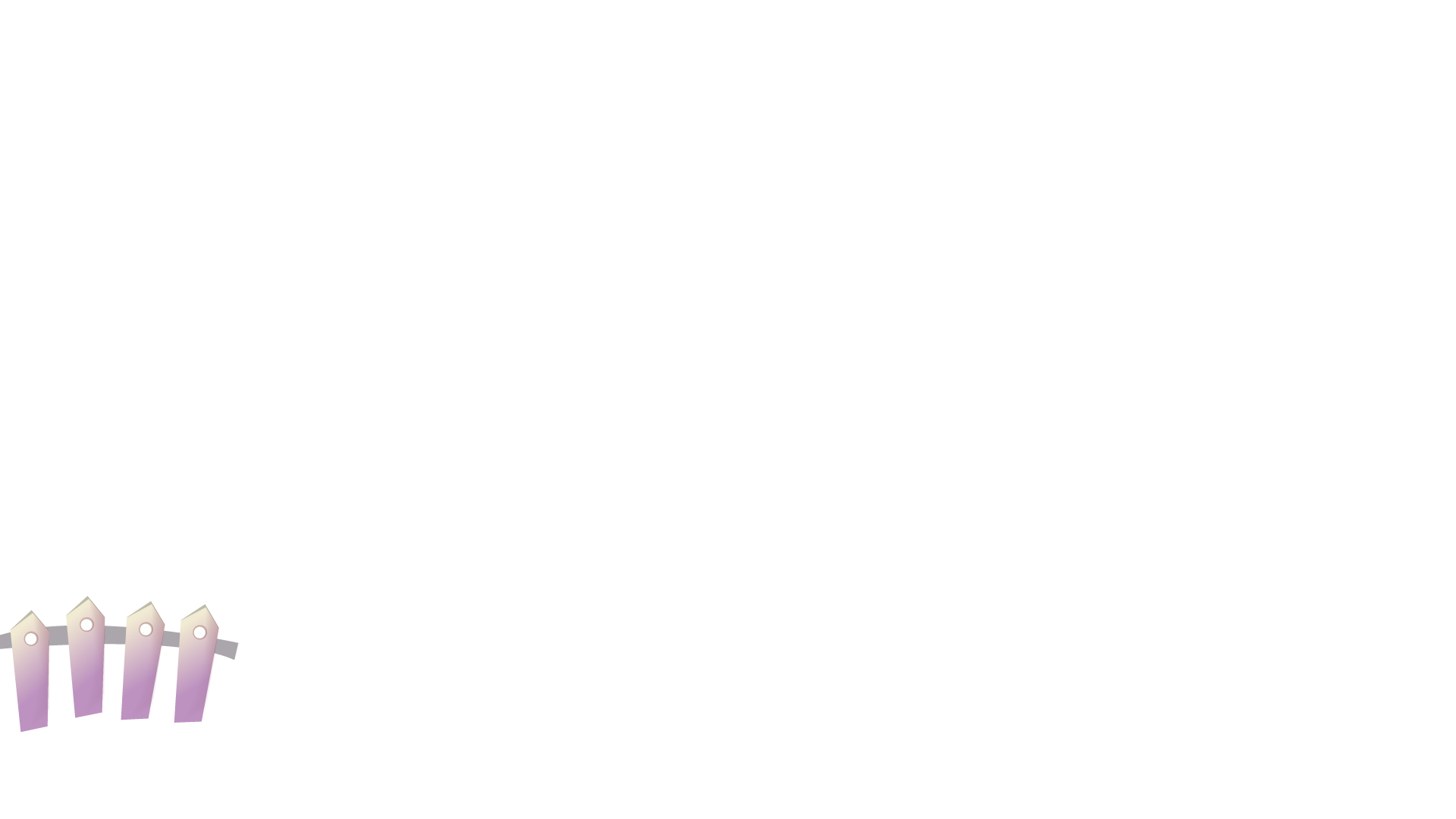 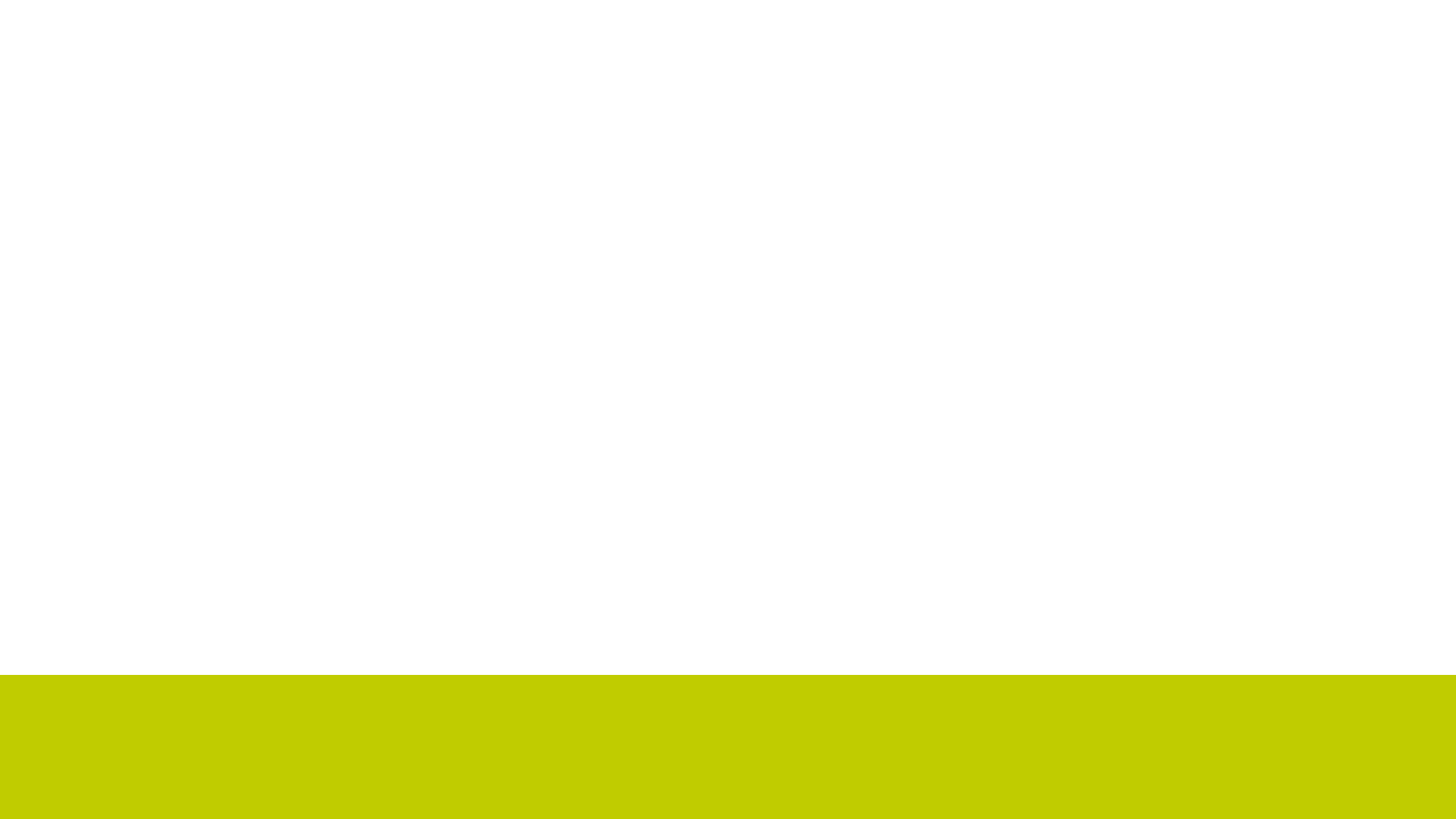 Giáo viên: Nguyễn Thị Thúy
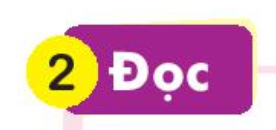 Khởi động
oa
oe
xoùa
loa
hoøa
toûa
xoøe
loe
khoûe
toùe
chích choøe
ñoùa hoa
vaùy xoøe
BÀI 75
Ôn tập và kể chuyện:
Chuyện của mây
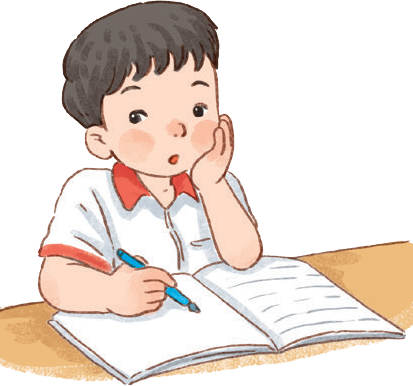 THỰC HÀNH
1. Đọc
ước
lướt
gươm
ướp
lượn
hương
hoa
loe
1. Đọc
lướt sóng
ước mơ
mèo mướp
nụ hoa
hạt cườm
bay lượn
vàng hoe
tỏa hương
Buổi sớm
Mặt trời tỉnh giấc
Hai má ửng hồng,
Tung đám mây bông
Vươn vai thức dậy.

Cô gió thi chạy
Trong cánh rừng xa,
Mang cả hương hoa
Ùa vào lớp học.
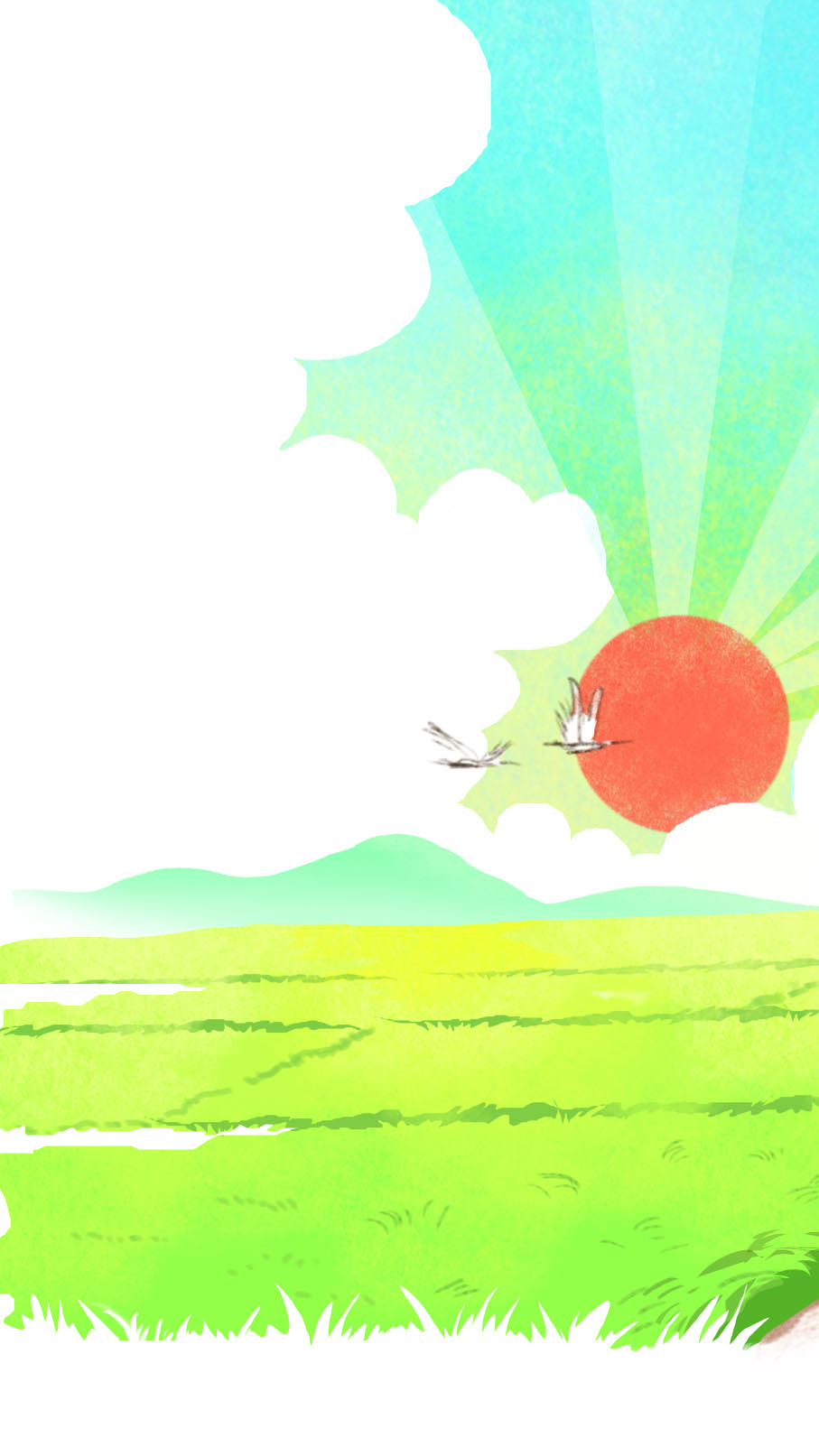 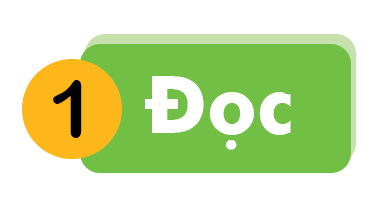 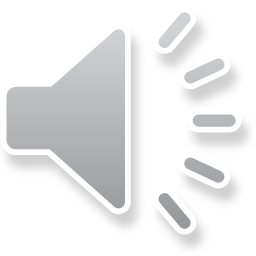 (Hoàng Minh Ngọc)
THỰC HÀNH
(Tiết 2)
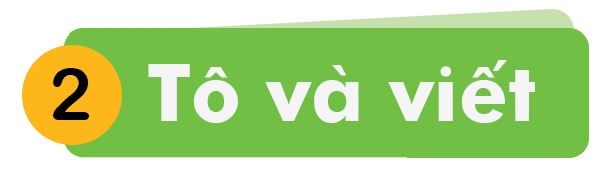 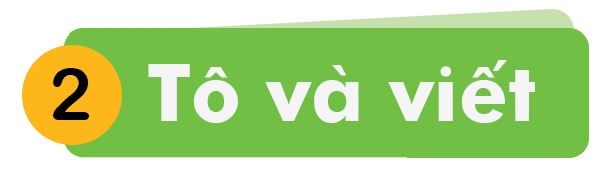 Khắp vườn, hoa tỏa hương ngào ngạt.
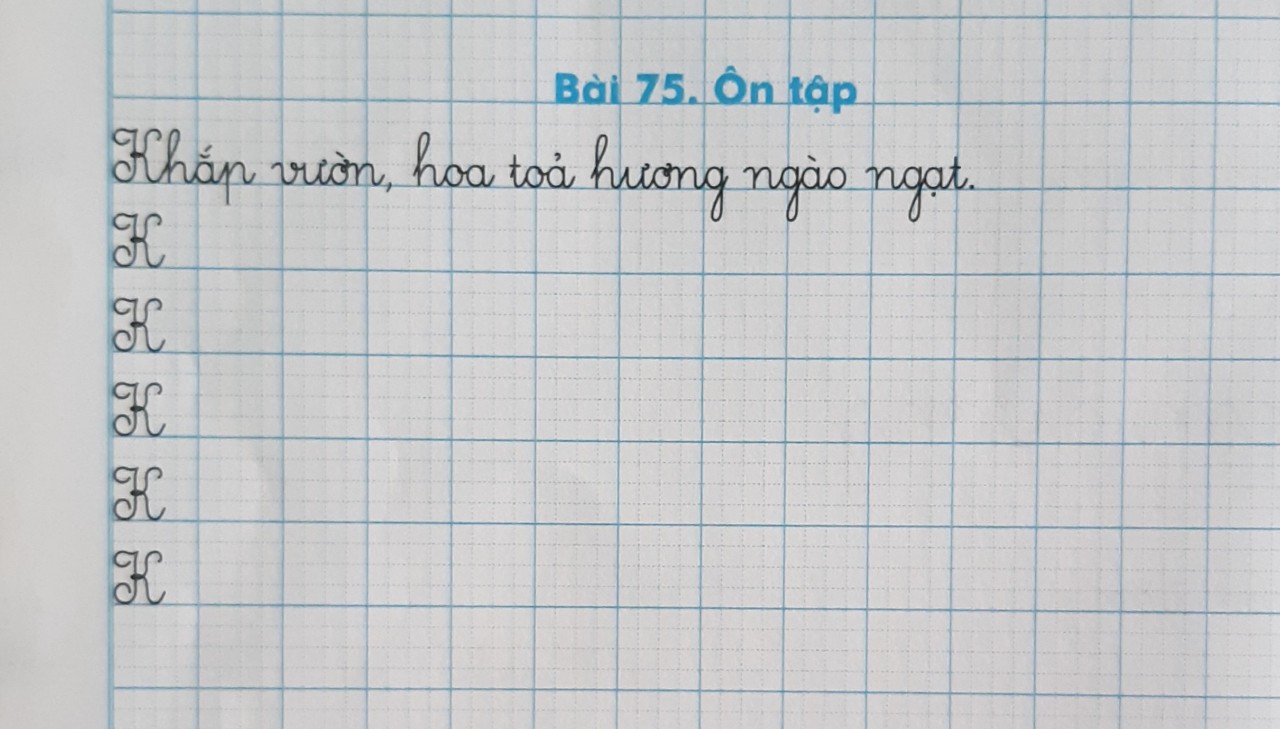 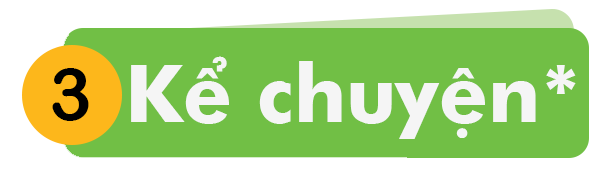 [Speaker Notes: Chưa có hiệu ứng]
Chuyện của mây
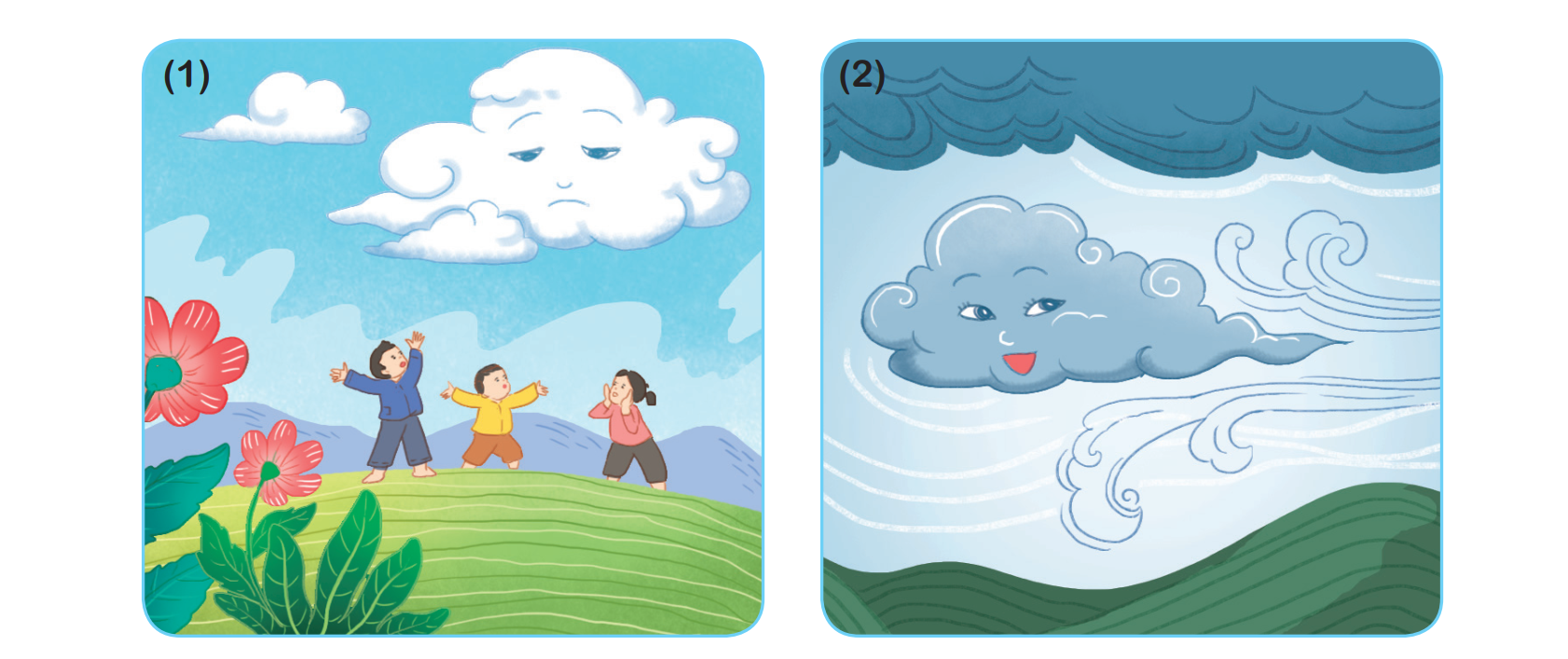 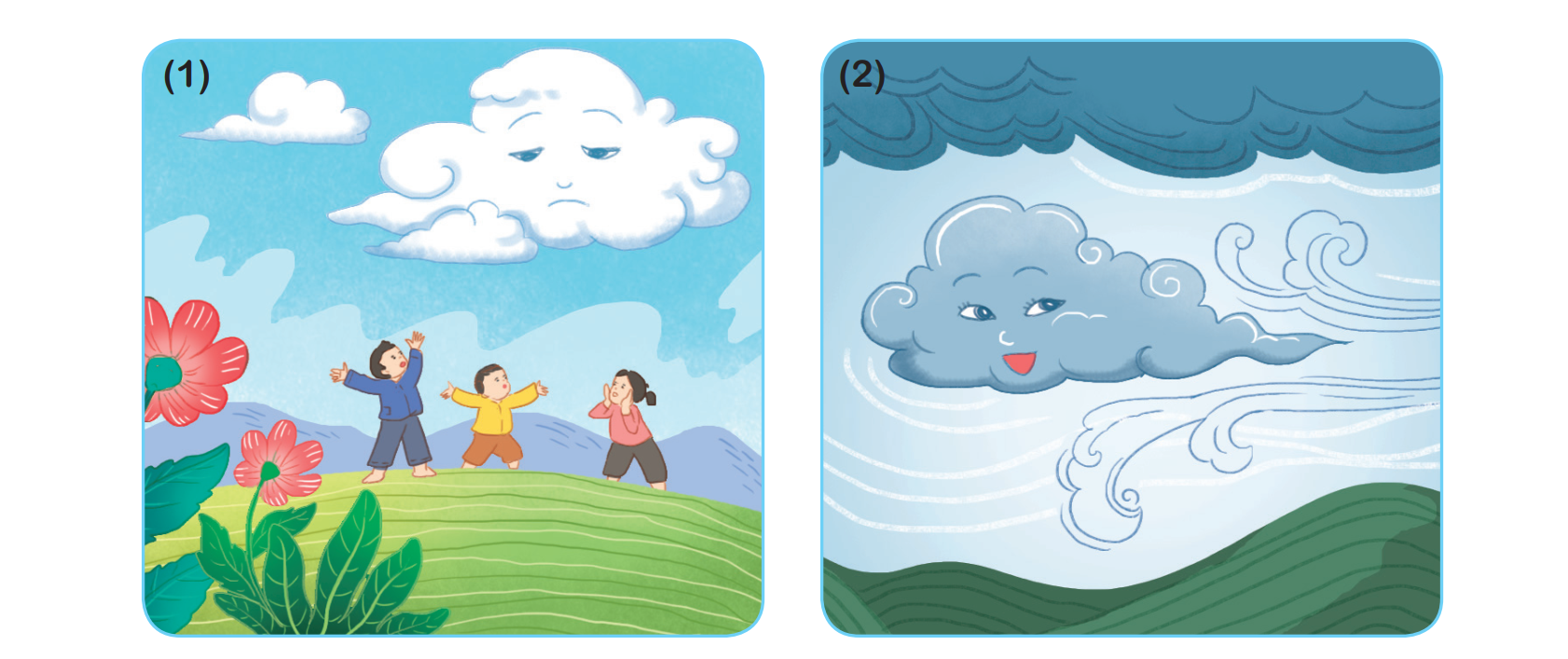 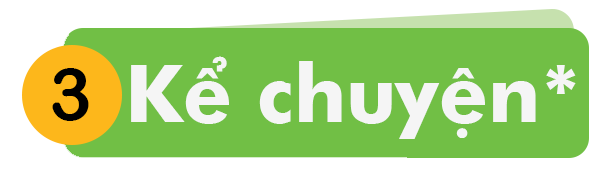 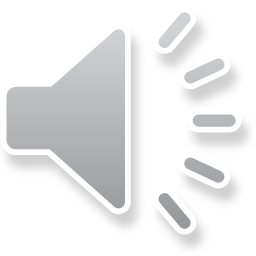 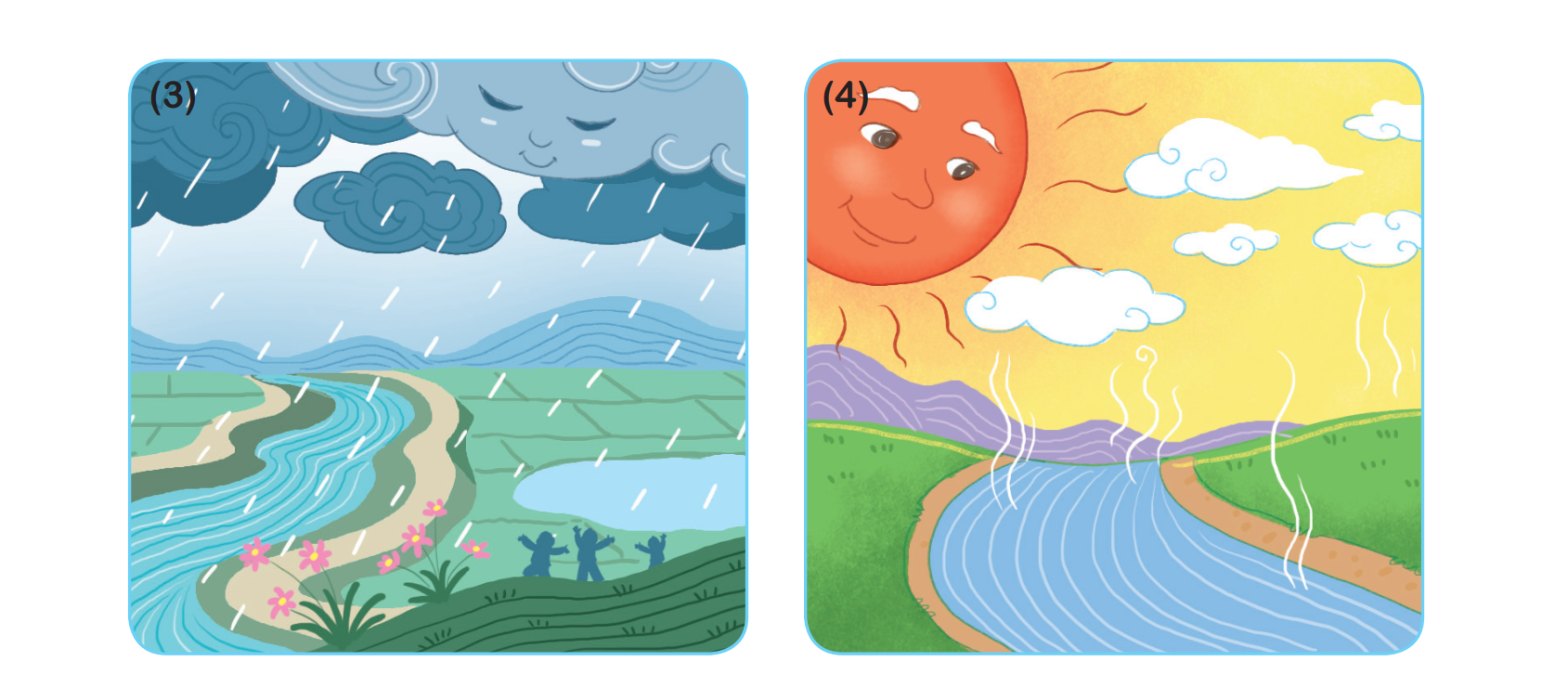 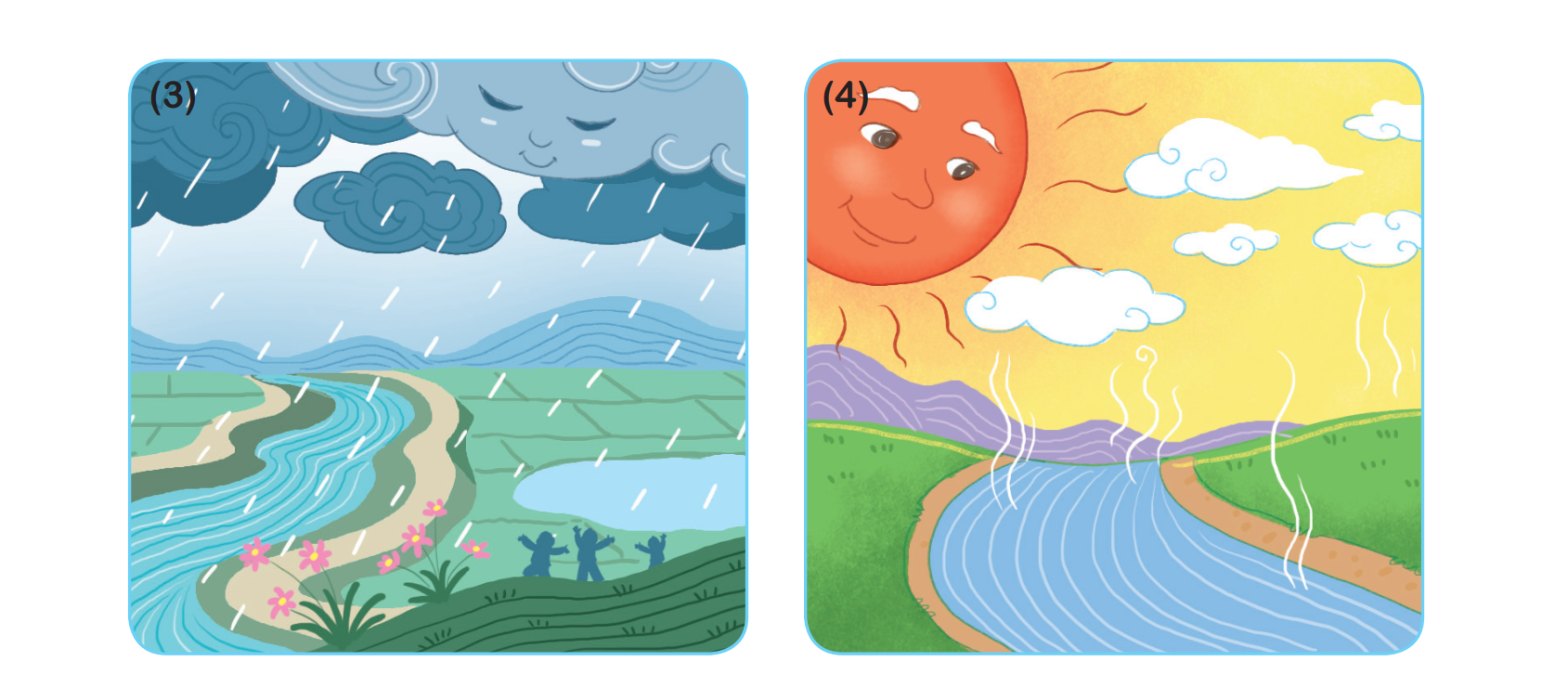 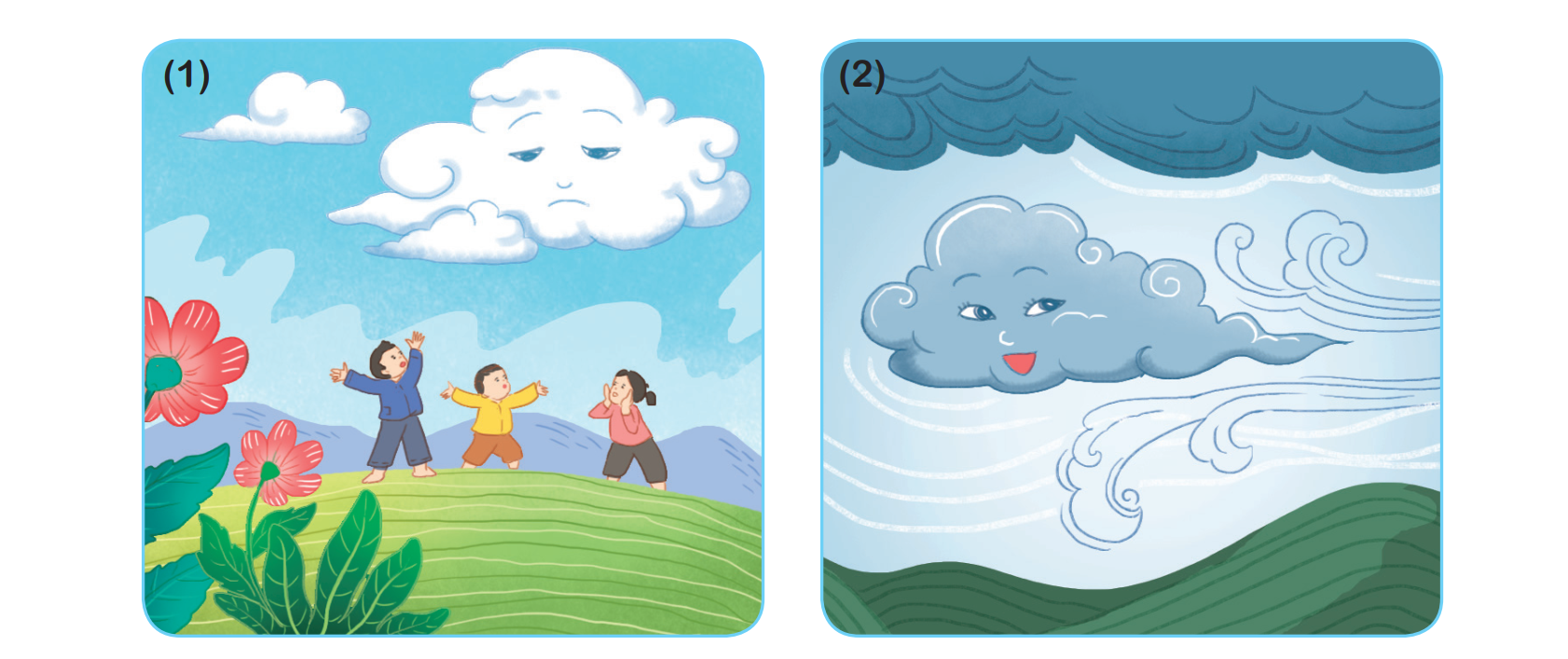 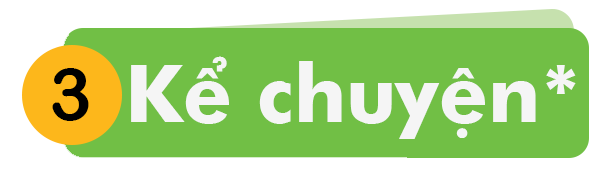 Vì sao mây buồn?
[Speaker Notes: Chưa có hiệu ứng]
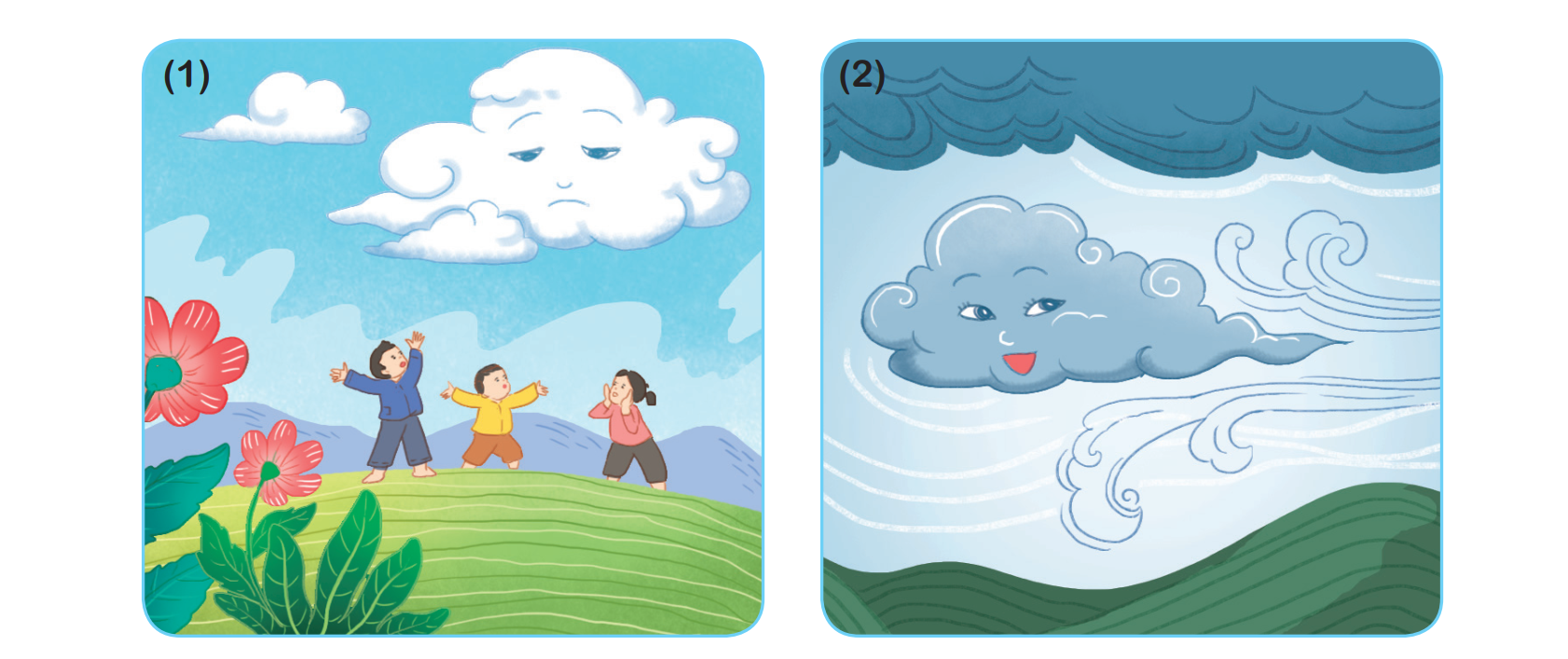 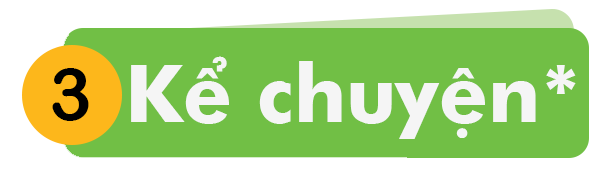 Vì sao mây muốn đi làm mưa?
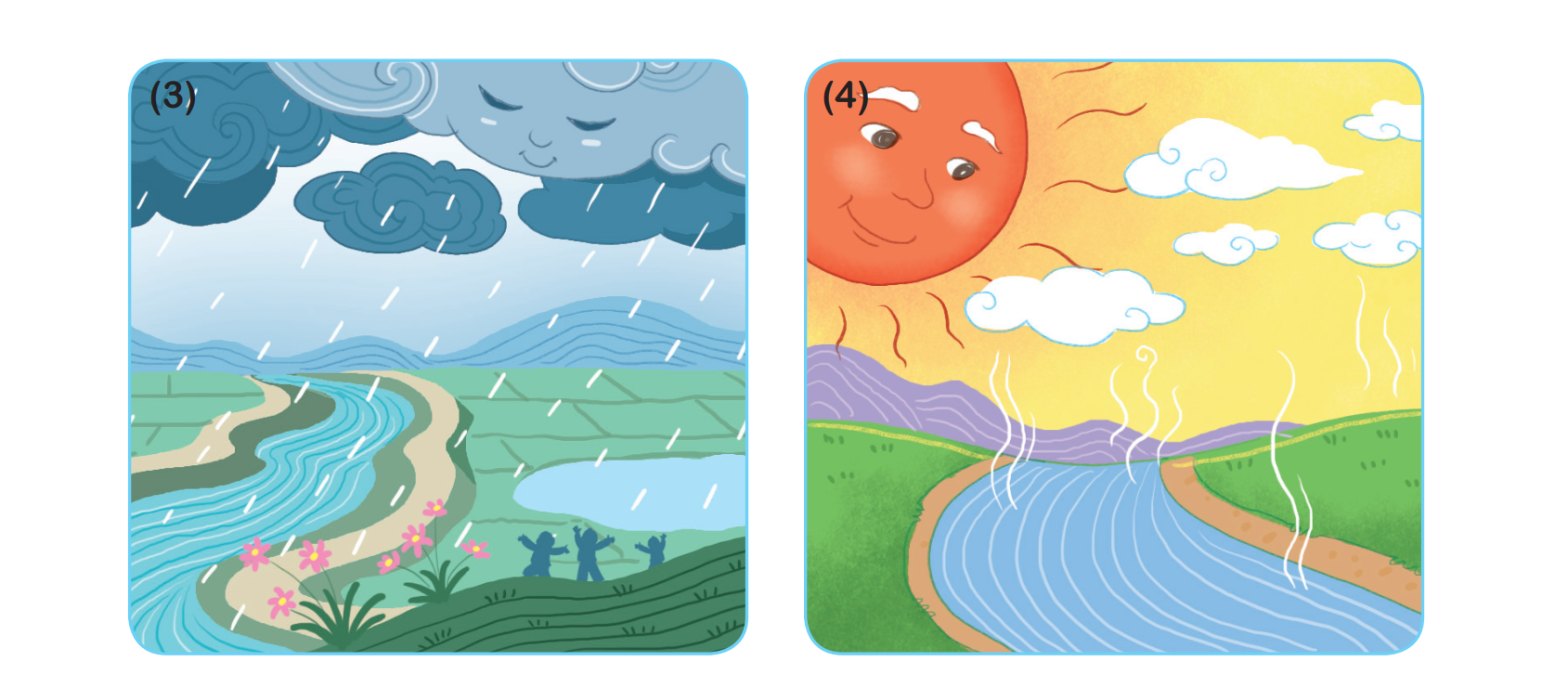 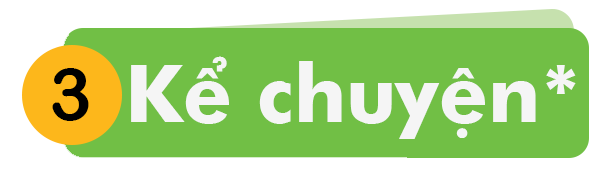 Mưa xuống, con người và cỏ cây như thế nào?
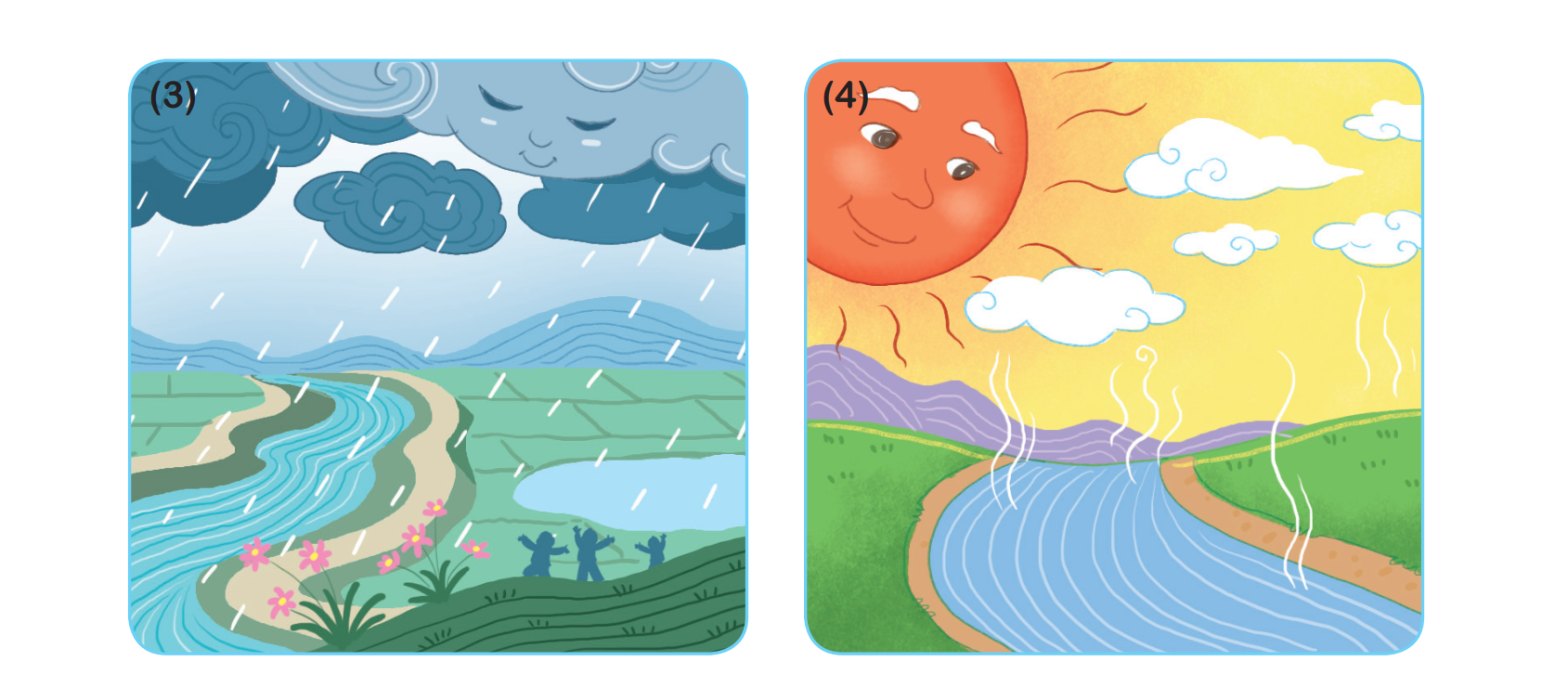 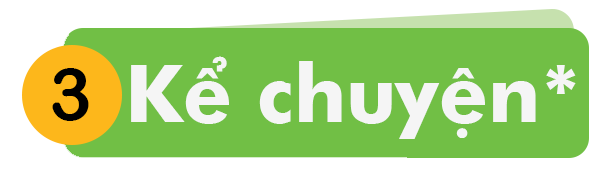 Nước biến thành mây như thế nào?
Chuyện của mây
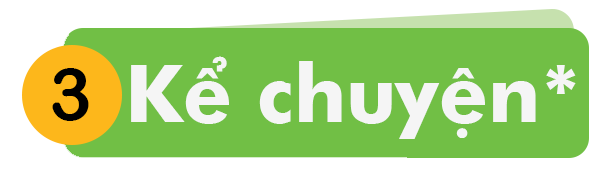 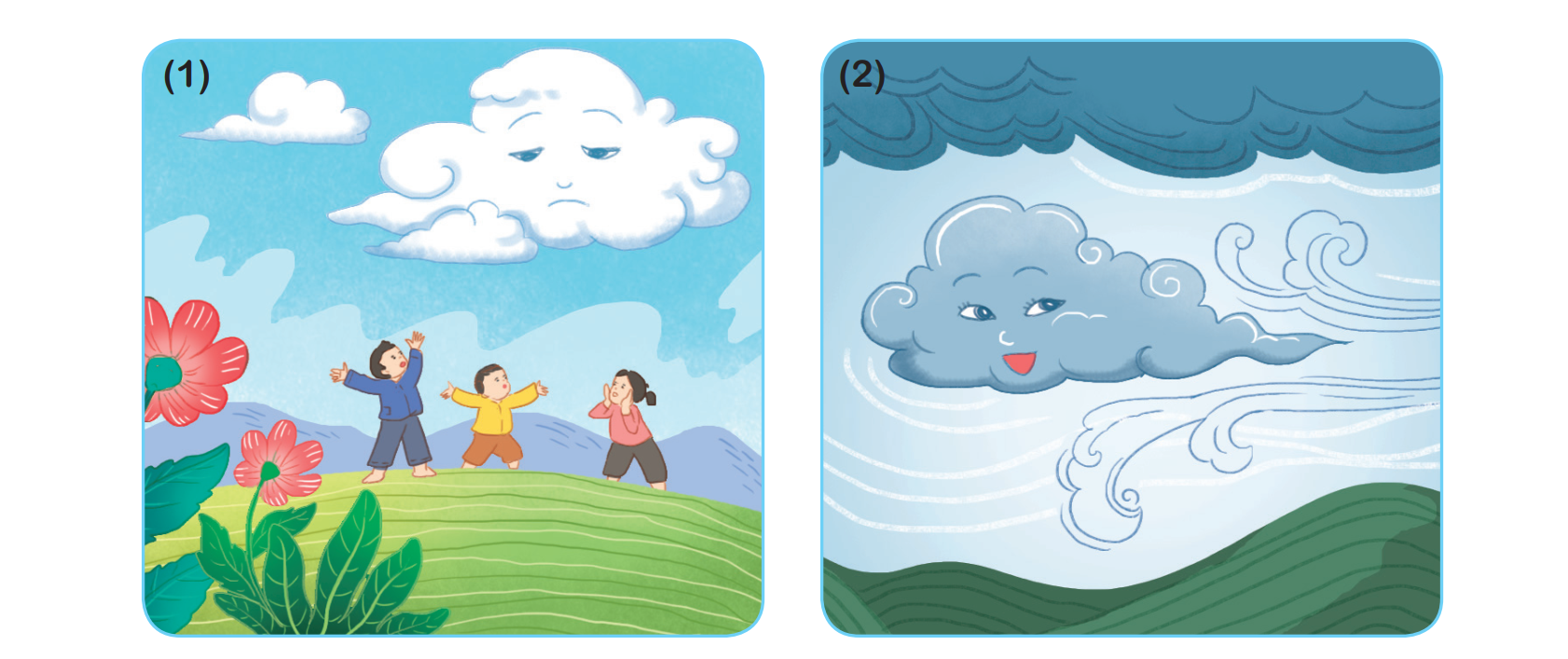 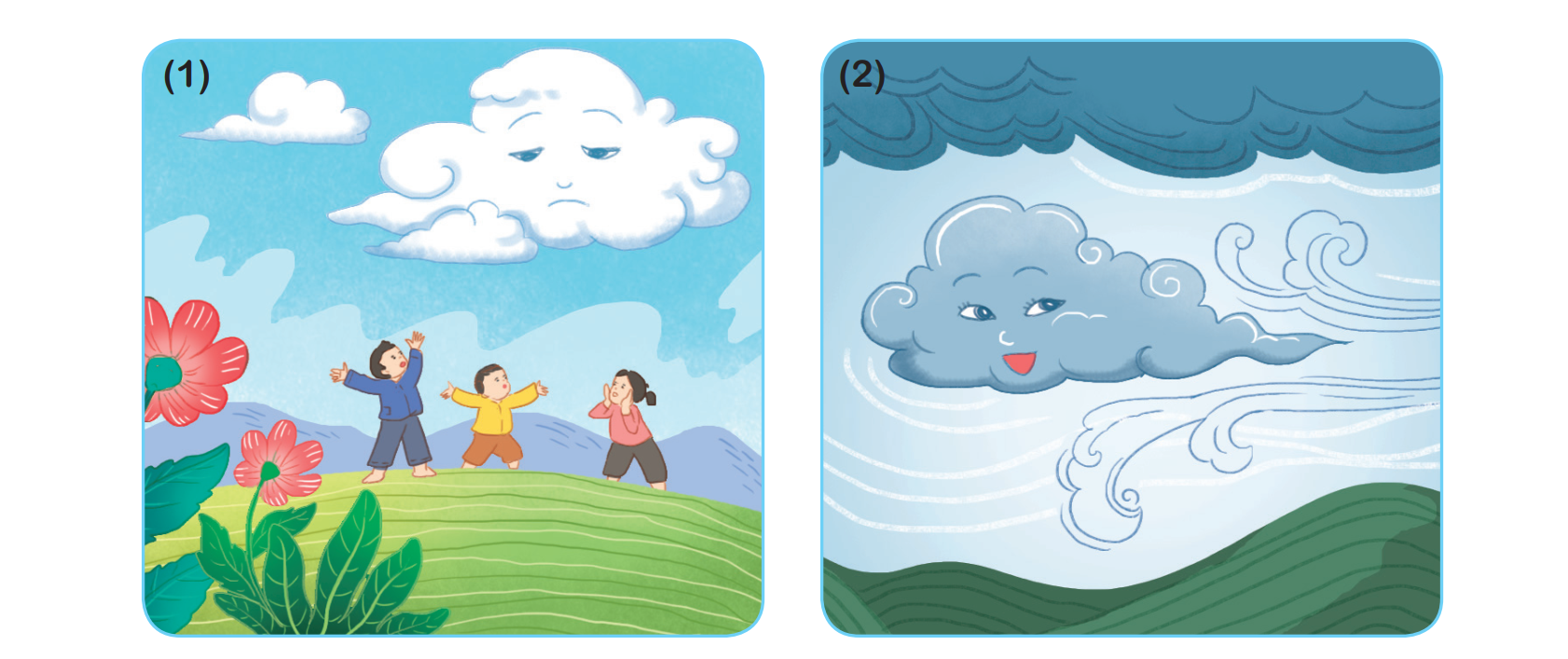 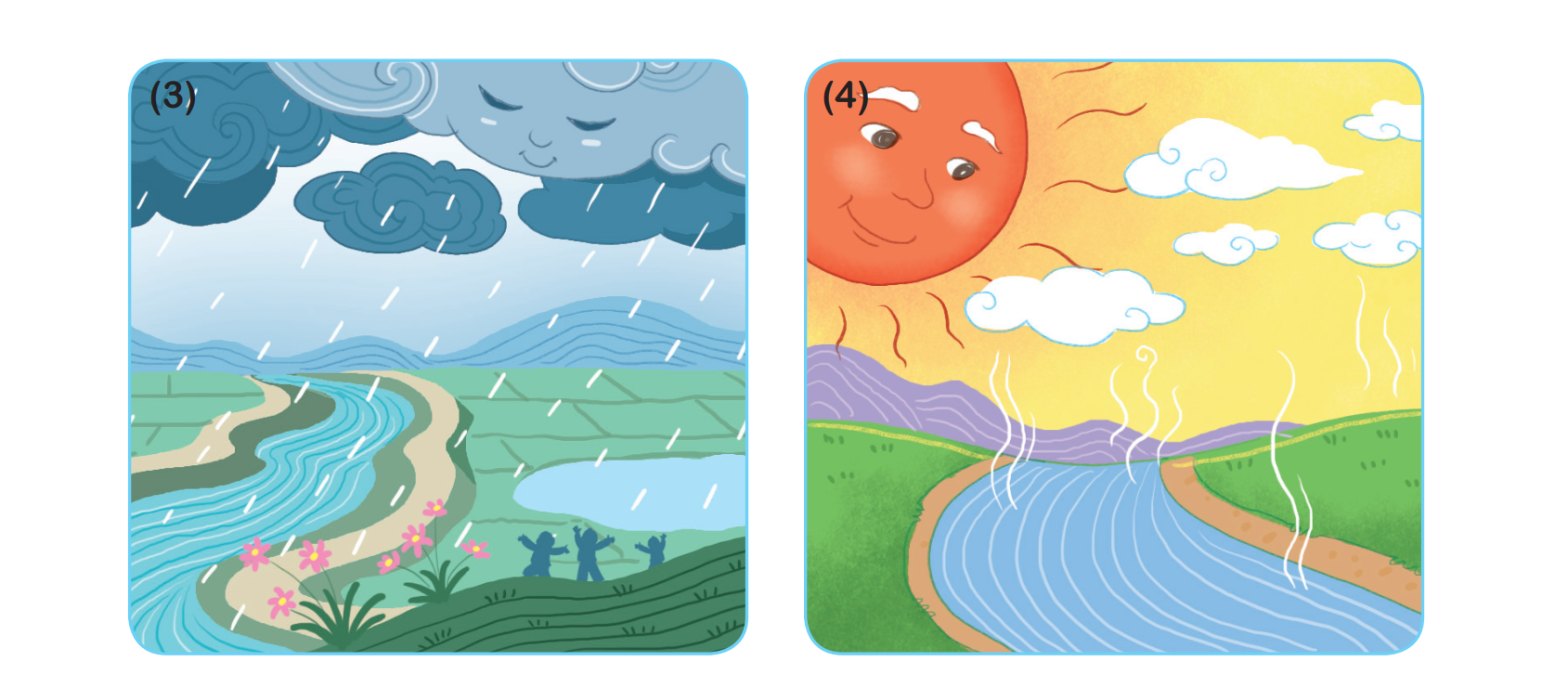 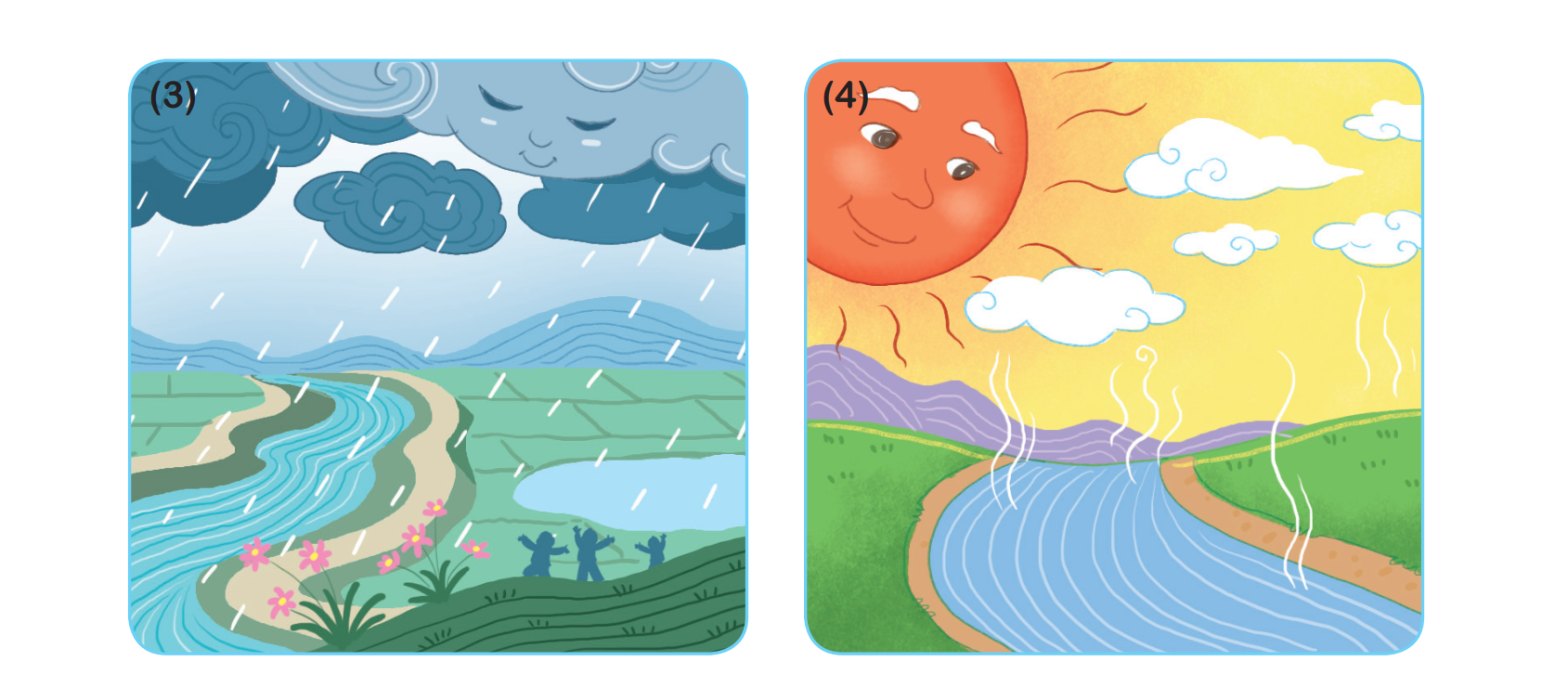 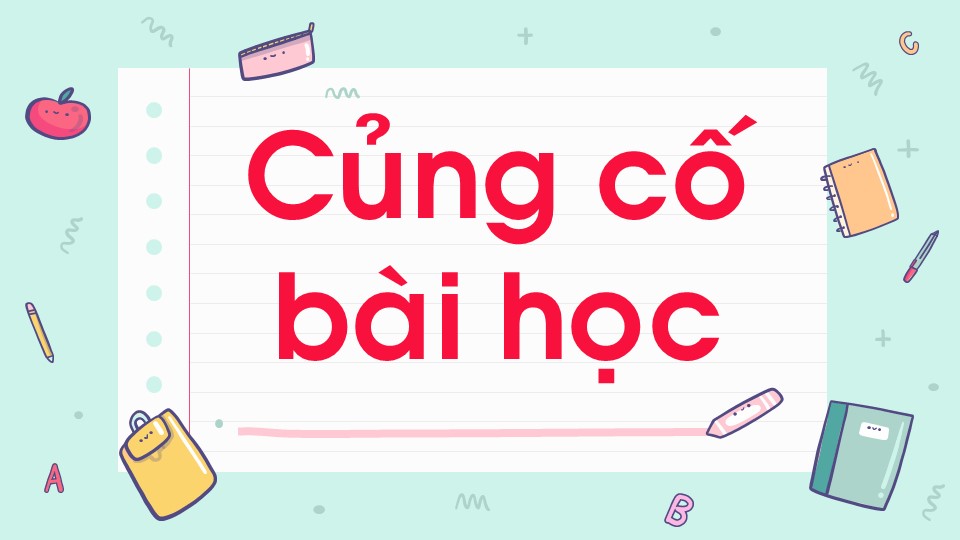 VẬN DỤNG
- Luyện đọc, viết bài ở nhà
- Xem trước bài sau
- Nhận xét tiết học